Наслідки порушення міжнародно-правових зобов’язань у міжнародному праві
План
Поняття та підстави виникнення міжнародно-правової відповідальності. 
Поняття та види міжнародних правопорушень за які настає міжнародна відповідальність. 
Види та форми відповідальності. 
Обставини, які виключають відповідальність держав. 
Міжнародно-правові санкції: класифікація та порядок застосування.
Право міжнародної відповідальності
У сучасному міжнародному праві застосування інституту міжнародноправової відповідальності бере свій початок в 1920 році, коли в Статуті Ліги Націй було вказано на можливість введення санкцій проти країн, які порушили свої міжнародно-правові зобов'язання. Але повною мірою питання фашистськими державами та їх. У 1945 році питання протидії міжнароднопротиправним діянням знайшло відображення в Статуті ООН (Глава VII «Дії у відношенні загрози миру, порушень миру й актів агресії»).
Право міжнародної відповідальності – галузь міжнародного права,принципи і норми якої визначають для суб'єктів міжнародного права юридичні наслідки міжнародно-протиправних діянь, а також заподіяння шкоди в результаті діяльності, не забороненої міжнародним правом.
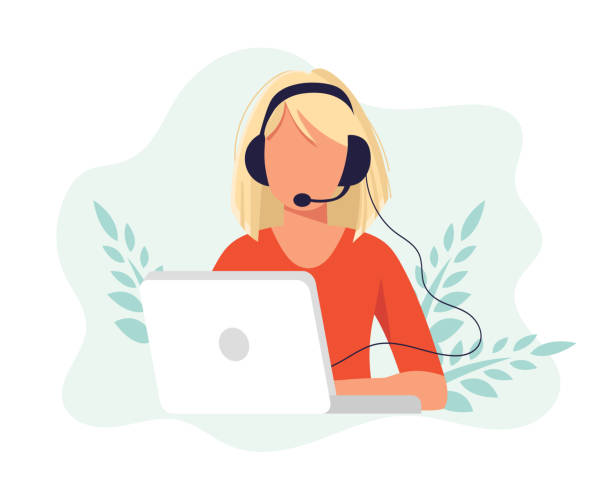 У цьому визначенні знайшло відображення існування двох підгалузей права міжнародної відповідальності: відповідальності за протиправні дії;відповідальності за збиток, що є результатом діяльності, не забороненої міжнародним правом.
 За своєю юридичною природою ці види відповідальності принципово різні, вони регулюються різними комплексами норм, іншими є також зміст і форми, в яких вони можуть проявлятися. 
Підгалузь відповідальності за протиправні дії складається з трьох основних частин: 
− загальна частина, 
− відповідальність держав, 
− відповідальність міжнародних організацій.
Цілі права міжнародної відповідальності: 
а) стримувати потенційного правопорушника (превентивна функція); 
б) спонукати правопорушника виконати свої обов'язки належним чином (функція забезпечення правопорядку); 
в) надати потерпілому відшкодування за заподіяну матеріальну та моральну шкоду (компенсаційна функція); 
г) впливати на майбутню поведінку суб'єктів в інтересах добросовісного виконання своїх зобов'язань (превенція і підтримка правопорядку). 
Міжнародно-правова відповідальність – це юридичні наслідки, що настають для суб'єкта міжнародного права в результаті порушення ним міжнародно-правового зобов'язання, або юридичний обов'язок суб'єктаправопорушника ліквідувати наслідки шкоди, завданої іншому суб'єкту міжнародного права в результаті вчиненого міжнародно-правового делікту.
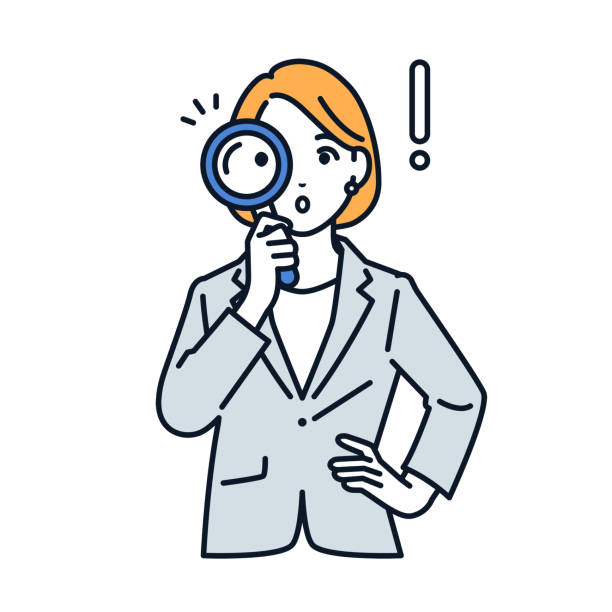 В основі даної галузі міжнародного права лежить принцип міжнародної відповідальності: будь яке міжнародно-протиправне діяння суб'єкта міжнародного права тягне за собою його міжнародну відповідальність. 
Мета міжнародно-правової відповідальності — це передбачення відповідного результату, а саме: виключення можливості вчинення державою нових правопорушень; вплив на інші держави, спонукання їх до добровільного додержання міжнародних зобов'язань. 
Функції міжнародно-правової відповідальності – це та чи інша спрямованість заходів, що здійснюються у межах міжнародної відповідальності. При цьому функції міжнародно-правової відповідальності мають двояке значення: 
1) правопоновлююче (репараційне – є засобом відновлення порушених суспільних відносин міжнародного правопорядку мирними засобами); 
2) репресивне (каральне – військові дії). Зміст міжнародно-правової відповідальності полягає в осуді правопорушника й в обов'язку правопорушника понести несприятливі наслідки правопорушення.
Суб'єктами права міжнародної відповідальності є суб'єкти міжнародного права: держави, міжнародні урядові організації та народи і нації, які борються за створення держави. (Резолюція А/56/83 ст. 10: "2. Поведінка повстанського чи іншого руху, якому вдається створити нову державу на частині території вже існуючої держави або на будь-якій території під її управлінням, розглядається як діяння цієї нової держави за міжнародним правом". 
Міжнародно-правовими підставами відповідальності за міжнародні правопорушення – є передбачена сукупність юридично обов'язкових приписів, міжнародно-правових актів, на підставі яких певний варіант поведінки суб'єкта кваліфікується як міжнародне правопорушення. До юридичних підстав відповідальності відносять лише юридично дійсні міжнародні зобов'язання, закріплені у правомірних міжнародно-правових актах. 
Зокрема, юридичними підставами відповідальності є: 
− міжнародний договір (правомірні договори, що мають юридичну чинність); 
− міжнародний порядок (особлива форма і засіб, що закріплює визнання певного способу поведінки суб'єкта МП як юридично обов'язкового правила взаємовідносин); 
− рішення міжнародних судів та організацій (встановлюють права та обов'язки сторін);
− односторонні міжнародно-правові акти (декларації, заяви ноти через які суб'єкт МП визначає конкретні правила або лінію своєї поведінки у сфері міждержавних відносин і бере на себе відповідні міжнародні зобов'язання).
Фактичною підставою міжнародно-правової відповідальності є саме міжнародне правопорушення, тобто діяння (дія або бездіяльність) суб'єкта міжнародного права (його органів або посадових осіб), що порушують міжнародно-правові зобов'язання. 
Під процесуальними підставами міжнародної відповідальності розуміють процедуру розгляду справ про правопорушення і порядок притягнення винних суб'єктів до відповідальності. В одних висадках такий процесуальний порядок детально регламентований і закріплений у міжнародно-правових актах, в інших - його вибір залишений на розсуд органу, що застосовує міри відповідальності.
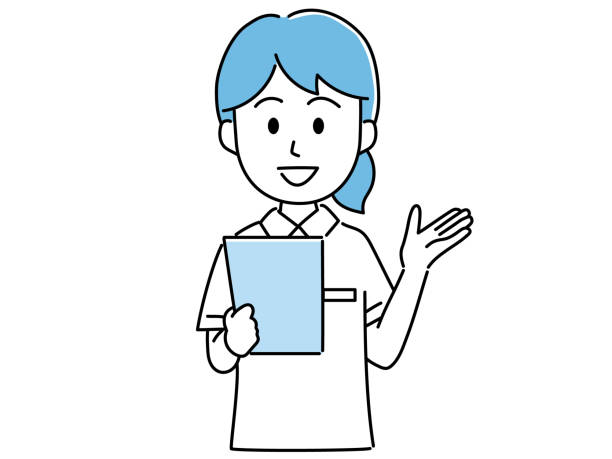 Поняття та види міжнародних правопорушень.
Міжнародне правопорушення – це дія або бездіяльність суб'єкта міжнародного права, у результаті чого порушуються норми міжнародного права і міжнародні зобов'язання цього суб'єкта, та наносять іншому суб'єкту або групі суб'єктів міжнародного права або всьому міжнародному співтовариству в цілому шкоду матеріального або нематеріального характеру. 
Таким чином, з юридичної точки зору, міжнародне правопорушення являє собою складне правове явище, та має наступні характерні основні ознаки: 
− міжнародна суспільна небезпека; 
− протиправність; 
− причинно-наслідковий зв'язок між протиправним діянням і шкідливими наслідками, що наступили; 
− карність.
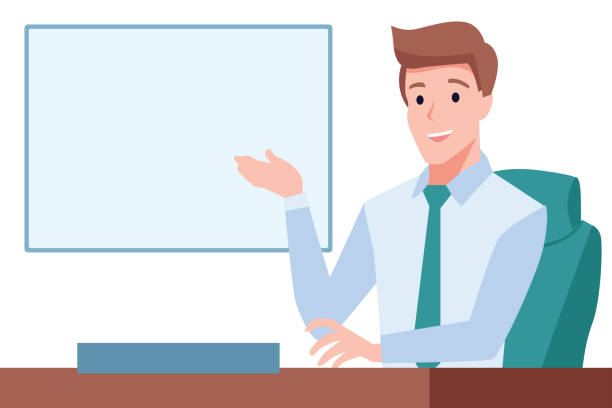 Міжнародна суспільна небезпека — це можливість міжнародного правопорушення заподіяти або завдати шкоду міжнародним відносинам, що охороняються міжнародним правом. Протиправність правопорушення обумовлена порушенням обов'язкових правил поведінки, закріплених у міжнародно-правових актах. Причинно-наслідковий зв'язок є важливою ознакою правопорушення, тому що саме він дозволяє з'ясувати, що причиною завданої шкоди є міжнародне правопорушення. Карність є правовим наслідком, закономірним результатом правопорушення. 
У міжнародному правопорушенні виділяється його склад, що являє собою сукупність об'єктивних і суб'єктивних ознак, на підставі яких суб'єкти МП несуть міжнародно-правову відповідальність.
До складу міжнародного правопорушення входять: 
Об'єкт міжнародного правопорушення — це певні блага матеріального або нематеріального характеру (міжнародний правопорядок, система міжнародних відносин, права і свободи людини). 
Об'єктивна сторона міжнародного правопорушення — проявляється у вигляді діяння суб'єкта міжнародних відносин, який порушує відповідні міжнародно-правові зобов'язання. Суб'єктами міжнародного правопорушення виступають основні суб'єкти МП. Суб'єктивна сторона міжнародного правопорушення полягає у відношенні суб'єкта МП до вчиненого ним діяння і його наслідків та проявляється у формі вини.
Не вважаються міжнародними правопорушеннями: 
1. Недружній акт – поведінка держави, яка завдає шкоди іншій державі й суперечить її інтересам, але не порушує норм міжнародного права. 
2. Злочинні проступки фізичних осіб проти міжнародного права – дії фізичних осіб, які порушують норми міжнародного права, і тому заборонені внутрішньодержавним правом. 
3. Спірні ситуації – держави не порушують норми міжнародного права, однак інтереси однієї держави порушуються поведінкою вищих посадових осіб іншої держави. 
У доктрині і практиці міжнародного права міжнародні правопорушення розподіляють на види або групи на різних підставах.
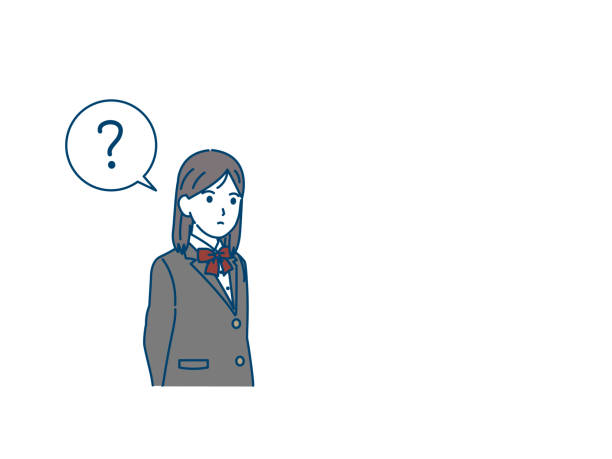 У сучасній міжнародній практиці і доктрині розрізняють три види міжнародних правопорушень, що визначаються за суб'єктною і суб'єктивною сторонами складу таких правопорушень: 
1. Міжнародні злочини — це злочини, що порушують міжнародні зобов'язання, які є основними для забезпечення життєво важливих інтересів міжнародного співтовариства, і розглядаються як злочини міжнародним співтовариством у цілому. 
2. Під злочином міжнародного характеру розуміють діяння фізичної особи, що посягає на права й інтереси двох або декількох держав, міжнародних організацій, фізичних і юридичних осіб. До таких злочинів належать: захоплення заручників; фальшування грошових знаків; незаконне захоплення повітряних суден. 
3. Міжнародні делікти визначаються за залишковим принципом, до них належать правопорушення, що не ввійшли в перші дві групи. До них належать: порушення державою своїх односторонніх зобов'язань; невиконання рішень міжнародних судів і арбітражів; порушення державою договірних зобов'язань, що не мають основного значення.
Види і форми міжнародно-правової відповідальності
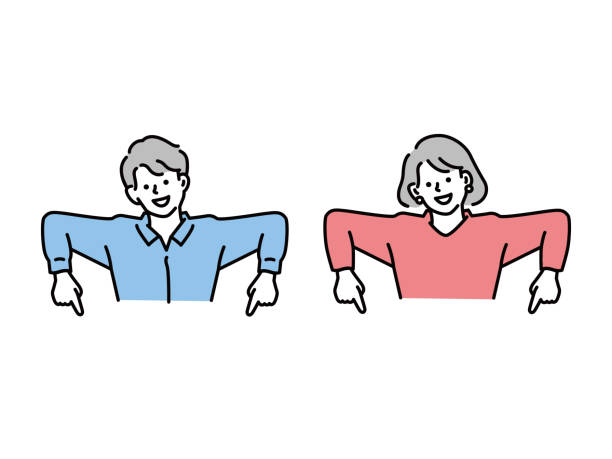 Відповідальність держави – порушника міжнародного зобов'язання реалізується в конкретних видах і формах. У міжнародному праві розрізняють два види відповідальності: нематеріальну й матеріальну. 
У рамках нематеріального виду відповідальності виокремлюють такі форми: репресалії, реторсії, сатисфакції і санкції. 
Репресалії – це правомірні примусові дії держави, що мають на меті відновлення своїх прав, порушених іншою державою. За сучасним міжнародним правом неприпустиме застосування сили або погрози силою як 5 репресалій. Репресалії можуть втілюватися в заморожуванні або арешті банківських авуарів, затримці або арешті рибальських суден (за порушення режиму рибальства) і т. ін.
Реторсії – це правомірні примусові дії держави у відповідь на недружній акт із боку іншої держави, за допомогою якого посадові, фізичні або юридичні особи першої держави були поставлені в дискримінаційні умови. Реторсії націлені на відновлення принципу взаємності у відносинах відповідних держав. Заходи, що були використані як реторсії, мають бути адекватні акту, який їх спричинив, і припинятися з моменту відновлення колишнього становища. Як реторсії не можна використовувати збройну силу. 
Сатисфакція виражається в наданні державою-порушницею задоволення постраждалій державі. Сатисфакція може здійснюватися у висловленні жалю і завіренні постраждалої сторони в недопущенні повторення правопорушення, у публічному вибаченні, у покаранні винних, у наданні особливих почестей постраждалій державі та ін. Застосування конкретної форми сатисфакції залежить від заподіяного збитку і політичних взаємин між державами. 
Санкції – це індивідуальні або колективні правомірні примусові заходи, вжиті проти держави-порушниці, з метою припинення її неправомірного поводження або покарання за таке поводження.
Індивідуальні санкції, які застосовуються потерпілою державою щодо держави-порушниці, не можуть включати використання збройної сили. Найчастіше вони зводяться до часткового або повного розриву торговоекономічних відносин, транспортних зв'язків, спортивних контактів і т. ін. 
Колективні санкції можуть використовуватися тільки на підставі рішення Ради Безпеки ООН щодо держав, чиї дії становлять загрозу миру або порушення миру (ст. 39 Статуту ООН) . Колективні санкції можуть включати повне або часткове переривання економічних відносин, залізничних, морських, повітряних, поштових, телеграфних, радіо або інших засобів зв'язку, а також розрив дипломатичних відносин (ст. 41). Якщо ці заходи виявляться недостатніми, то Рада Безпеки ООН може ухвалити рішення щодо санкцій з використанням збройної сили для підтримки або відновлення міжнародного миру й безпеки (ст. 42). Застосування обов'язкових санкцій покликано чинити тиск на державу або утворення для досягнення цілей, встановлених Радою Безпеки ООН, без застосування сили. Таким чином, санкції є важливим інструментом, за допомогою якого Рада Безпеки забезпечує виконання своїх рішень. Завдяки універсальному характеру Організація Об'єднаних Націй є відповідною структурою для запровадження таких заходів і контролю за їх дотриманням.
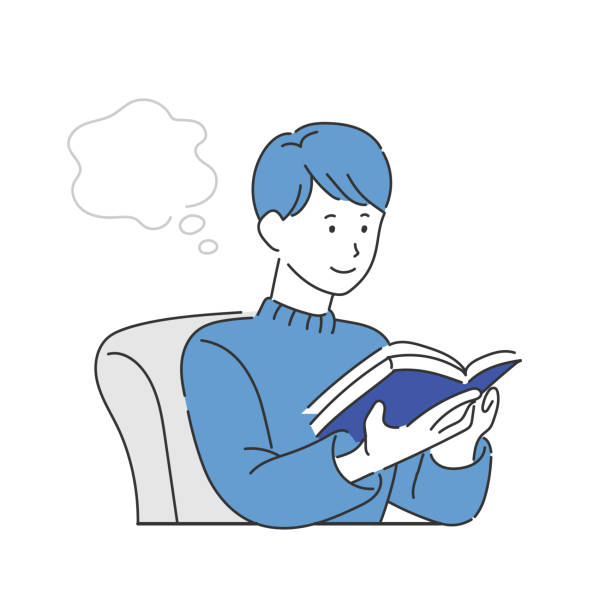 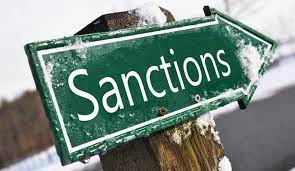 Суть матеріальної відповідальності полягає у повній або частковій компенсації матеріальної шкоди, заподіяної міжнародно-протиправним діянням держави. Формами відповідальності цього виду є репарації, реституції і субституції. 
Репарації – це відшкодування потерпілій від агресії державі матеріальної шкоди грошима, натурою або послугами. Уперше норми про репарації з'явилися в мирних договорах Версальської системи після закінчення Першої світової війни. Відповідно до Версальського мирного договору 1919 р., Німеччина повинна була відшкодувати не тільки збиток, заподіяний незаконним веденням війни і воєнними діями німецьких збройних сил, але й усі втрати, яких зазнали союзні держави та їхні громадяни внаслідок війни, за виникнення якої відповідальність покладалася на Німеччину. 
Реституція – одна з форм матеріальної відповідальності, що полягає у поверненні у натурі майна, неправомірно вилученого і вивезеного воюючою державою з території супротивника. Різновидом реституції є субституція, тобто повернення майна аналогічного роду і приблизно рівноцінного тому, що було неправомірно вилучене й вивезене воюючою стороною з території супротивника. 
На відміну від перелічених вище форм матеріальної відповідальності, які реалізуються на підставі або "права переможців", або застосування колективних санкцій, можлива компенсація – досить стара форма матеріальної міжнародної відповідальності, яка застосовується на підставі рішення міжнародного суду.
Обставини, які виключають відповідальність держав.
Звільнення від відповідальності – це зняття із суб'єкта міжнародного права обов'язку ліквідації наслідків здійсненого ним діяння, яке спричинило відповідальність. 
Обставини, що виключають відповідальність (спричиняють звільнення від відповідальності) – це факти, дії та явища, доведеність існування яких на момент здійснення правопорушення знімає із суб'єкта міжнародного права обов'язок відшкодування збитків, якщо правопорушення було спричинене цими фактами, діями чи явищами. 
При цьому склад правопорушення не повний чи відсутній взагалі, відповідно і не настає міжнародна відповідальність. Відповідальність може виключатися як за наявності вини суб'єкта, так і за її відсутності (абсолютна відповідальність).
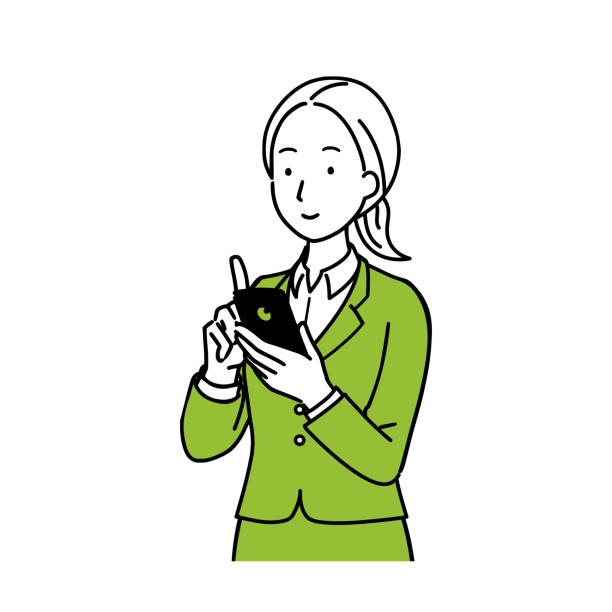 Традиційно до обставин, що виключають настання міжнародноправової відповідальності, відносять: 
1) вину потерпілої сторони (дії, що спричинили завдання шкоди, груба недбалість); 
2) форс-мажор (непереборна сила); 
3) непередбачувані зовнішні події надзвичайного характеру (стихійні лиха, епідемії, епізоотії, а іноді - явища соціального характеру (збройні конфлікти тощо); 
4) стан крайньої необхідності, тобто наявність загрози життєво важливим інтересам суб'єкта. 
Обставини, що звільняють від відповідальності, необхідно відрізняти від фактів та дій, які виключають кваліфікацію діяння суб'єкта в якості правопорушення. Серед таких фактів та дій можна назвати: згоду потерпілої сторони на здійснення діяння, яке спричинило завдання шкоди; допустимі в рамках міжнародного права дії суб'єкта у відповідь на протиправну поведінку потерпілого (самооборона). 
Загалом усі випадки передбачити неможливо, тому кожен з них вимагає диференційованого підходу.
Міжнародно-правові санкції: класифікація та порядок застосування.
Міжнародно-правові санкції (МПС) – це правомірні примусові заходи,  які застосовують суб’єкти міжнародного права для припинення міжнародного правопорушення, відновлення прав потерпілих суб’єктів і виконання правопорушником зобов’язань внаслідок відповідальності, яка виникла у відповідь на правопорушення.
МПС не є лише формою міжнародно-правової відповідальності, адже міжнародно-правова відповідальність – це обов’язоквідновлення порушених прав та відшкодування, а міжнародно- правові санкції – це засіб, з  допомогою  якого відновлюютьпорушені  права та домагаються відшкодування.
МПС є  формою дозволеного  примусу в міждержавних  стосунках
Примусові  заходи можуть бути санкціоновані і несанкціоновані.
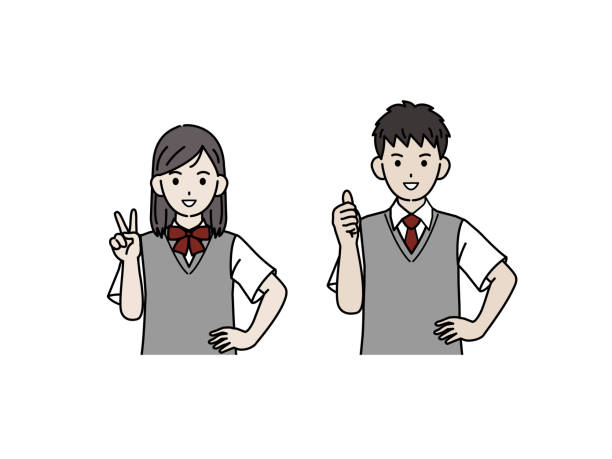 Несанкціоновані примусові заходи застосовуються до виникнення міжнародно-правової відповідальності як реакція на недружні акти, ситуації, неподолану силу, конфліктні ситуації. Більшість таких правомірних заходів із виникненням міжнародно-правової відповідальності набувають характеру МПС
Право на примусові заходи належить кожному суб’єкту міжнародного права. Держави реалізовують це право індивідуально, колективно і за допомогою міжнародних організацій.
Застосування санкцій - односторонній процес. Суб’єкт, який застосовує санкцію не може бути стороною-правопорушницею.
МПС можуть бути застосовані лише у відповідь на правопорушення. В цьому їх різниця від неправомірного застосування сили в міжнародних відносинах і від правомірних превентивних примусових заходів.
Підставою для застосування санкцій є не стільки факт міжнародного правопорушення, скільки відмова виконати міжнародні зобов’язання по ліквідації наслідків такого правопорушення.
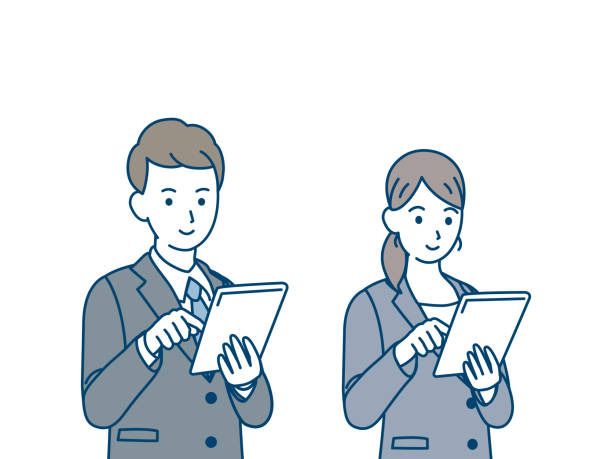 Класифікація санкцій:
Економічні санкції: полягають у забороні на укладання нових торговельних угод, а також обмеженням на експорт імпортних товарів і послуг.
Дипломатичні санкції: полягають у припиненні дипломатичних відносин, закритті консульств і послівства.
Військові санкції: полягають у забороні на продаж зброї і обмеженні на військову допомогу.
Індивідуальні санкції: полягають у забороні на в'їзд у країну, замороженні банківських рахунків та скасуванні віз.
Санкції проти сектору: полягають у забороні на імпорт імпортних товарів і послуг у визначений сектор економіки.
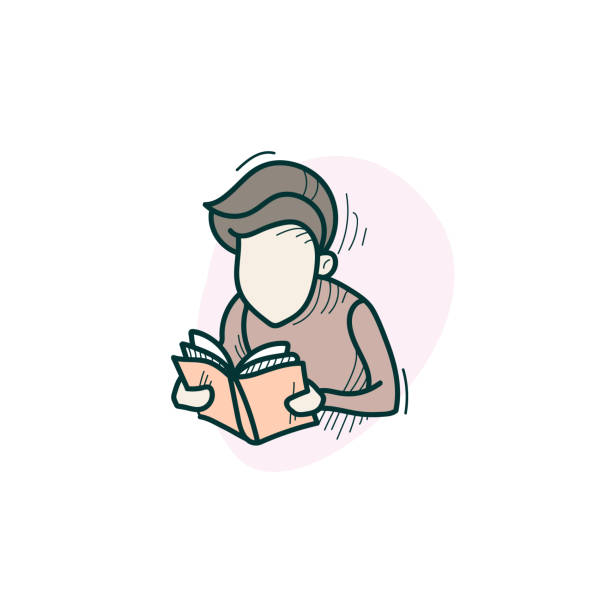 Порядок застосування міжнародних санкцій:
Перед застосуванням санкцій країна, яка їх застосовує, повинна надати достатню кількість доказів та аргументів, щоб переконати міжнародну спільноту в потребі застосування санкцій.
Санкції можуть бути застосовані після прийняття рішення на рівні міжнародних організацій, таких як ООН або Європейський Союз.
Санкції можуть бути запроваджені на необмежений час, або ж їх термін може бути обмеженим. Зазвичай, термін санкцій залежить від того, наскільки ефективною вважається їх дія.
Міжнародні санкції можуть бути застосовані проти країн, що порушують міжнародне право, включаючи порушення прав людини, військову агресію, тероризм або незаконні дії в галузі збройних конфліктів.
Після застосування санкцій, країна, на яку налаштовані санкції, може намагатися відновити відносини з міжнародною спільнотою, виконуючи умови, які стали передумовою застосування санкцій.
Іноді санкції можуть бути ефективнім інструментом зовнішньої політики, проте їх застосування може мати негативні наслідки для народу країни, на яку налаштовані санкції. Тому важливо бути обережним при застосуванні санкцій, щоб уникнути непередбачуваних наслідків.
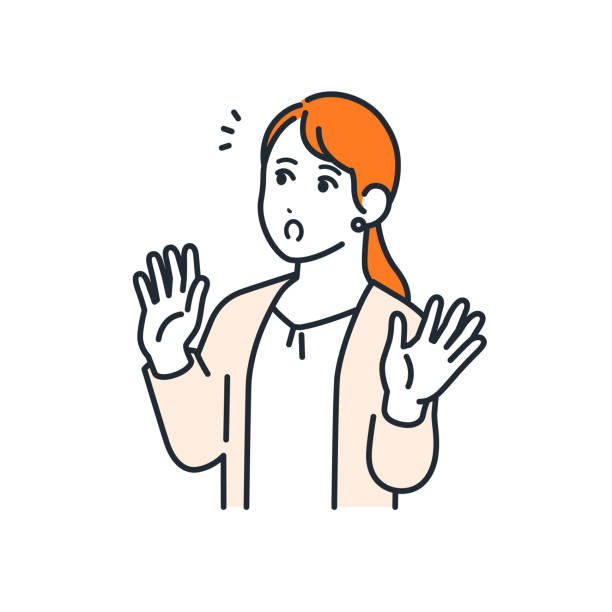